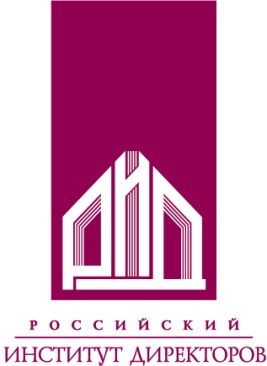 ИССЛЕДОВАНИЕ ПРАКТИКИ КОРПОРАТИВНОГО УПРАВЛЕНИЯ РОССИЙСКИХ КОМПАНИЙ: РЕЗУЛЬТАТЫ И ТЕНДЕНЦИИ
Москва - 2019
Исследование РИД: основные подходы
Период проведения — с 2004 года, сравнительный анализ 2004 – 2017 гг. Предыдущий год исследования – 2014 г.
Методика исследования — около 130 критериев 
по 4 компонентам:
 права акционеров 
 деятельность органов управления и контроля
 раскрытие информации
 КСО и устойчивое развитие 
Источники информации — публичная отчётность, корпоративные интернет-сайты, ленты информационных агентств, иные публично доступные информационные источники
Выборка исследования: 150 российских компаний
Распределение компаний по длительности оценки в исследовании
Распределение компаний по отраслям (в % от общего числа компаний в выборке)
Тенденции развития практики корпоративного управления в 2004-2017 гг.
Практика КУ в госкомпаниях
Практика КУ в публичных и непубличных госкомпаниях
© Российский институт директоров. Все права защищены.
Права акционеров: 2014-2017
Права акционеров: положительная практика
Права акционеров: негативная практика
Деятельность органов управления и контроля: 2014-2017
Деятельность органов управления и контроля: положительная практика
Деятельность органов управления и контроля: негативная практика
Раскрытие информации: 2014-2017
Раскрытие информации: положительная практика
Раскрытие информации: негативная практика
КСО и устойчивое развитие: 2014 -2017
КСО и устойчивое развитие: положительная практика
КСО и устойчивое развитие: негативная практика
Наиболее заметные улучшения в госкомпаниях
Наиболее заметные улучшения в госкомпаниях
Наиболее заметные улучшения в госкомпаниях
Недостаток системности в госкомпаниях
[Speaker Notes: Выборка:
Исследование 2003 – 59 компаний (все в листинге)
Исследование 2004 – 80 компаний; 25 в листинге
Исследование 2005 – 160 компаний; 57 в листинге; 32 компании IPO]
Партнеры исследования
Стратегический партнер
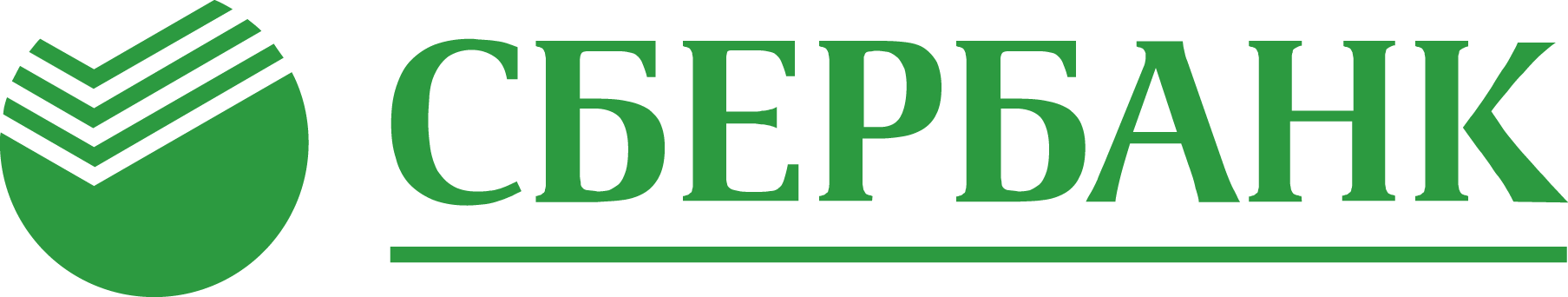 Партнеры
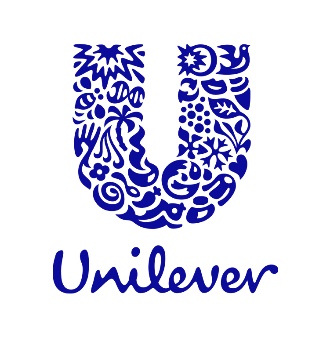 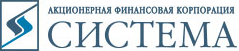